Правильные многогранники
ЦОР по математике
Автор: Тазетдинов Шамиль Хасиятуллович, учитель математики МБОУ «Стародрожжановская СОШ № 1» Дрожжановского муниципального района РТ
Определение многогранника
Многогранник – это часть пространства, ограниченная совокупностью конечного числа плоских многоугольников, соединённых таким образом, что каждая сторона любого многогранника является стороной ровно одного многоугольника. Многоугольники называются гранями, их стороны – рёбрами, а вершины – вершинами.
Правильным называется многогранник, у которого все грани являются  правильными многоугольниками, и все многогранные углы при вершинах равны.
В каждой вершине многогранника должно сходиться столько правильных n – угольников, чтобы сумма их углов была меньше 3600.   Т.е    должна выполняться  формула βk < 3600 ( β-градусная мера угла многоугольника, являющегося гранью многогранника, k – число многоугольников, сходящихся в одной вершине многогранника.)
Существует пять типов правильных многогранников
Тетраэдр Правильный многогранник, у которого грани правильные треугольники и в каждой вершине сходится по три ребра и по три грани. У тетраэдра: 4 грани, четыре вершины и 6 ребер Правильный многогранник, у которого грани правильные треугольники и в каждой вершине сходится по три ребра и по три грани. У тетраэдра: 4 грани, четыре вершины и 6 ребер
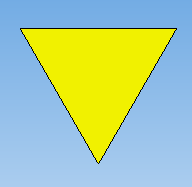 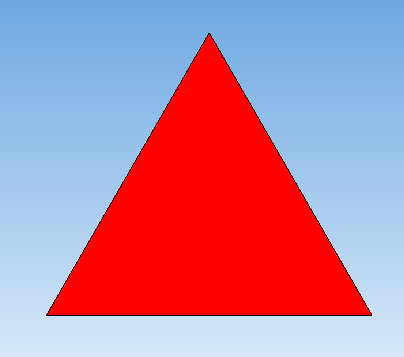 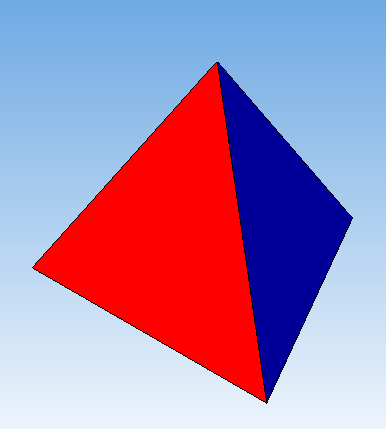 снизу
спереди
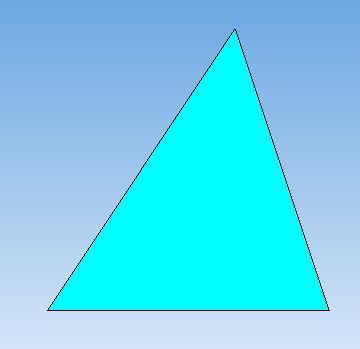 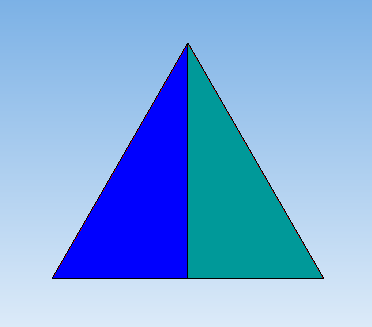 слева
сзади
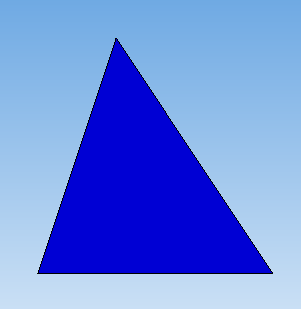 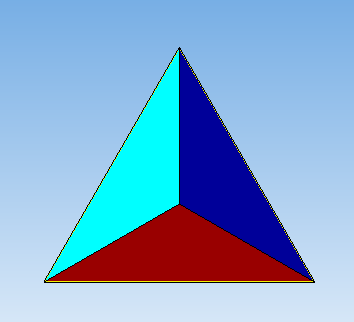 сверху
справа
Чертёж и технический рисунок тетраэдра
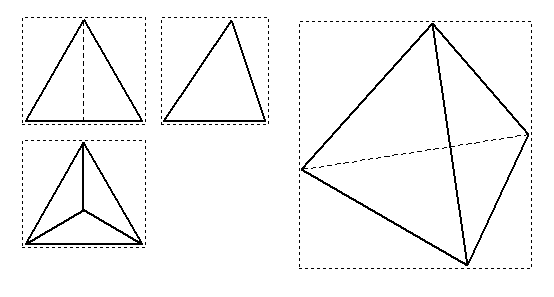 Куб или гексаэдрПравильный многогранник, у которого грани – квадраты и в каждой вершине сходится по три ребра и три грани. У него: 6 граней, 8 вершин и 12 ребер
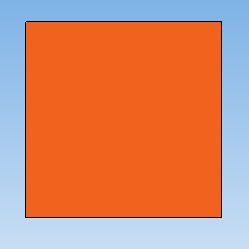 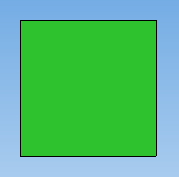 снизу
спереди
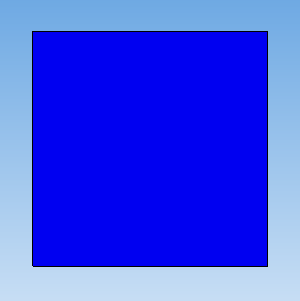 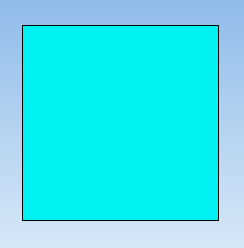 слева
сзади
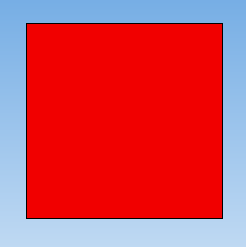 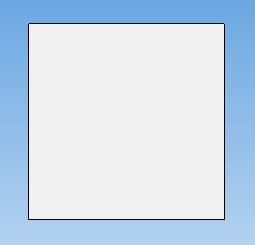 сверху
справа
Чертёж и технический рисунок гексаэдра
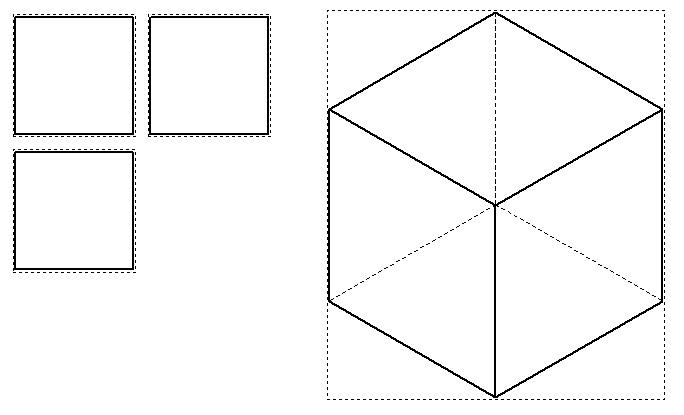 Октаэдр Правильный многогранник, у которого грани- правильные треугольники и в каждой вершине сходится  по четыре ребра и по четыре  грани. У октаэдра: 8 граней, 6 вершин и 12 ребер
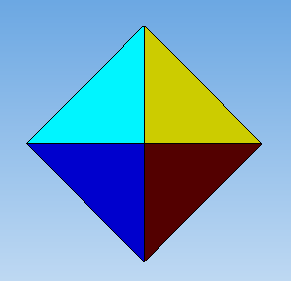 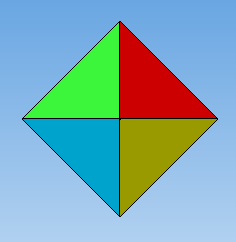 спереди
снизу
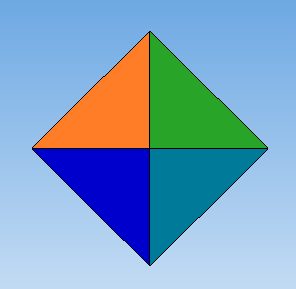 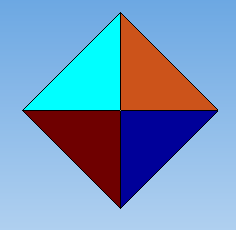 слева
сзади
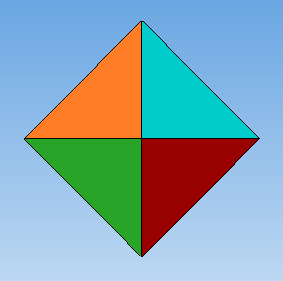 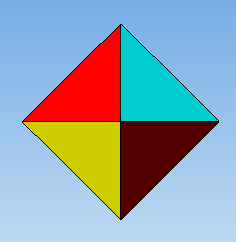 сверху
справа
Чертёж и технический рисунок октаэдра
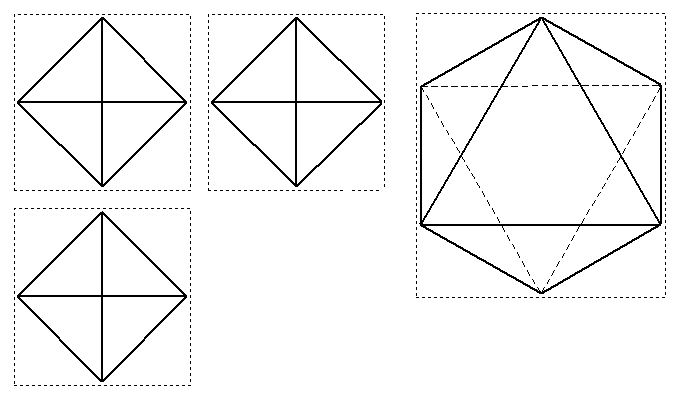 Икосаэдр
Правильный многогранник, у которого грани - правильные  треугольники и в вершине сходится по пять рёбер и граней. У икосаэдра: 20 граней, 12 вершин и 30 ребер
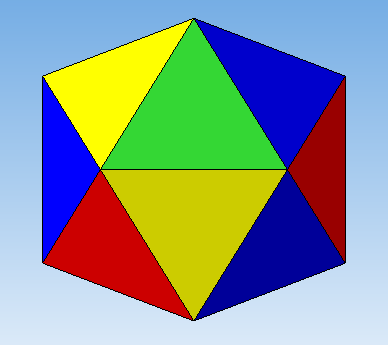 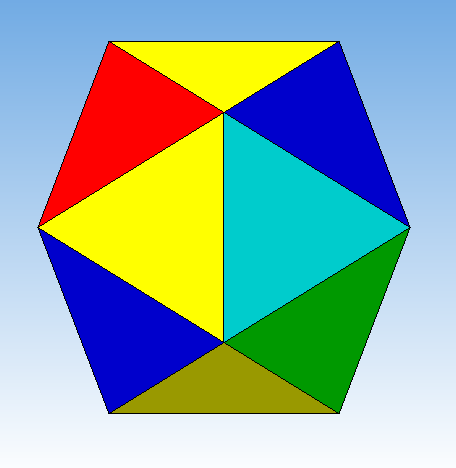 спереди
снизу
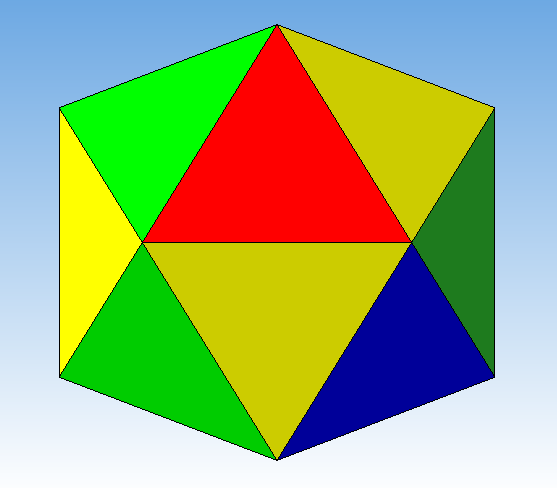 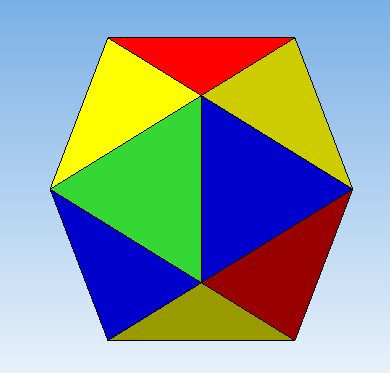 слева
сзади
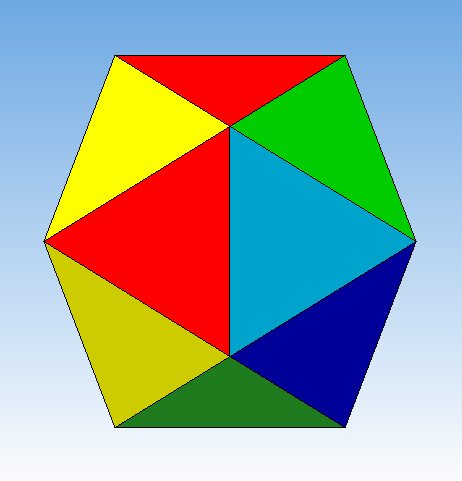 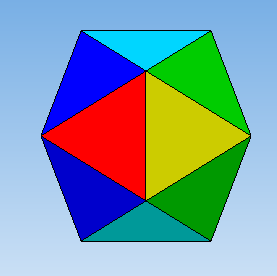 справа
сверху
Чертёж и технический рисунок икосаэдра
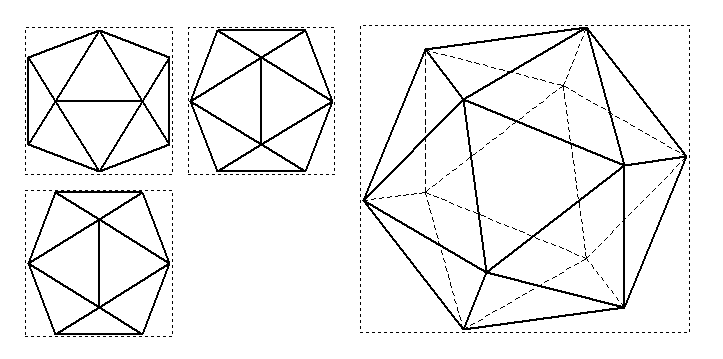 Додекаэдр
Правильный многогранник, у которого грани правильные пятиугольники и в каждой вершине сходится по три ребра и три грани.
 У додекаэдра:12 граней, 20 вершин и 30 ребер
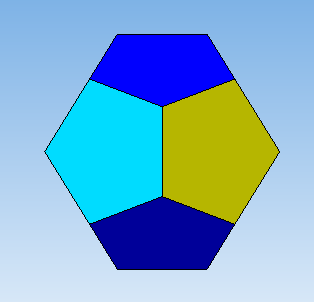 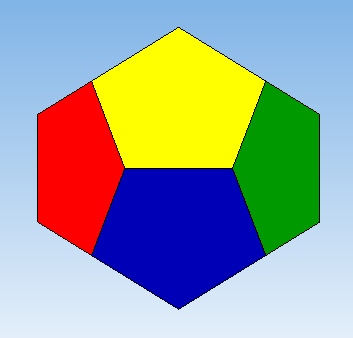 снизу
спереди
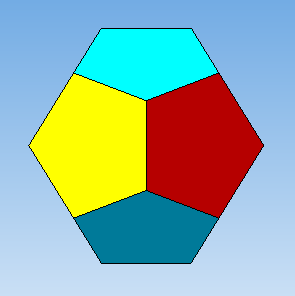 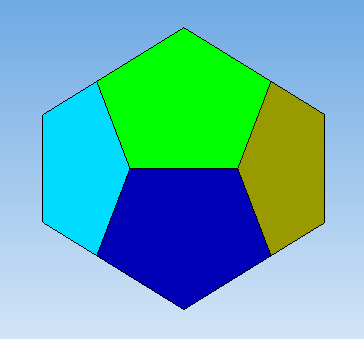 слева
сзади
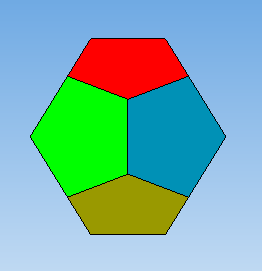 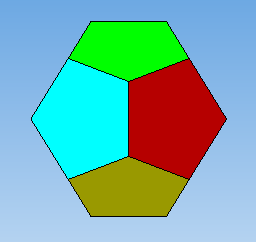 справа
сверху
Чертёж и технический рисунок додекаэдра
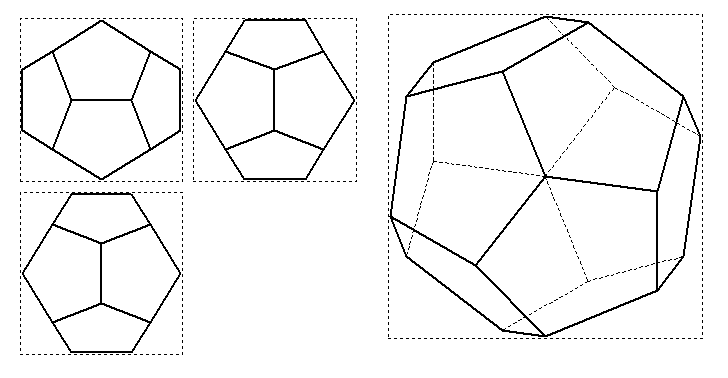 Элементы симметрии правильных многогранников
Правильные невыпуклые многогранники
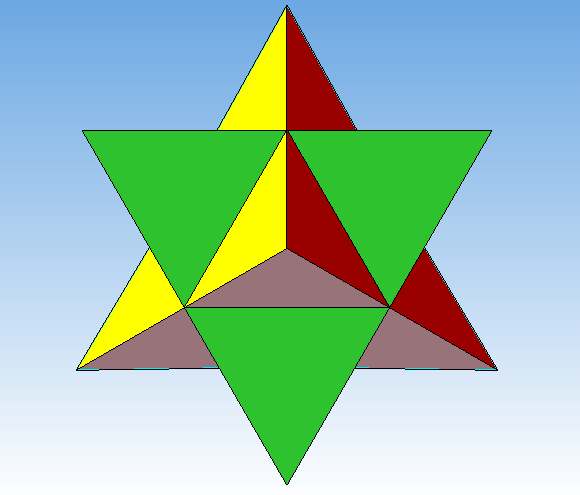 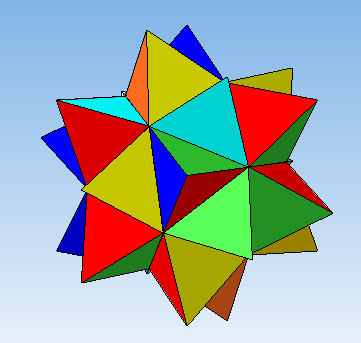 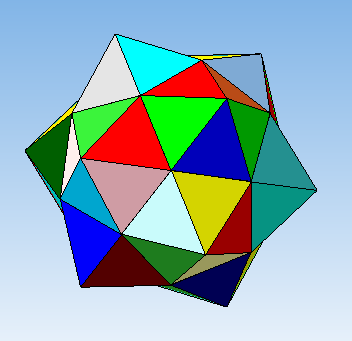 Звёздчатая форма октаэдра
Звёздчатая форма икосаэдра
Звёздчатая форма додекаэдра
Технические рисунки невыпуклых многогранников
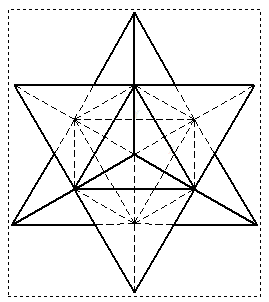 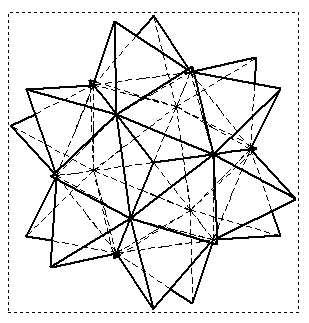 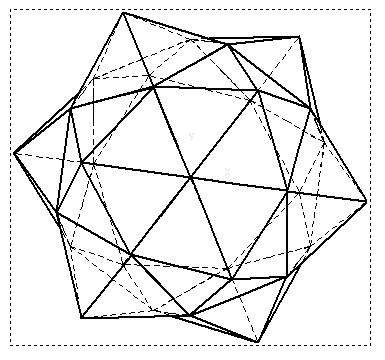 Звёздчатая форма октаэдра
Звёздчатая форма икосаэдра
Звёздчатая форма додекаэдра
Полуправильные многогранники
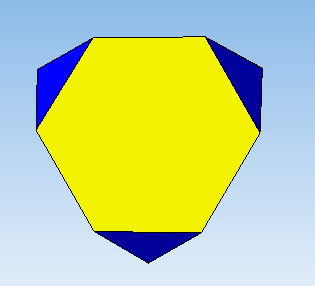 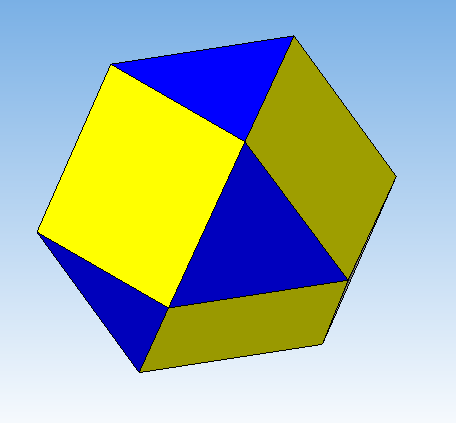 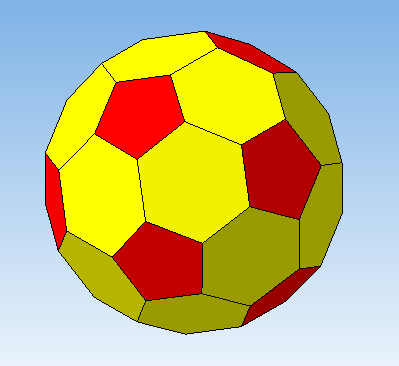 Усеченный тетраэдр
Усеченный икосаэдр
Кубооктаэдр
Технические рисунки полуправильных многогранников
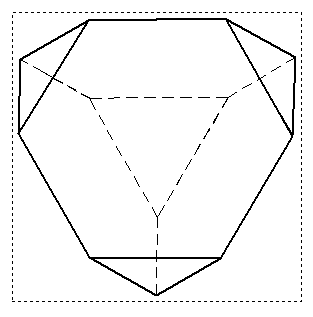 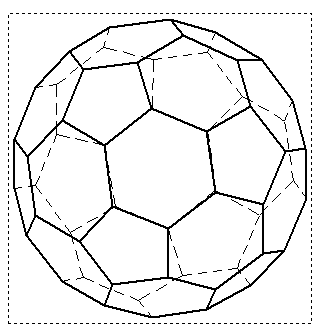 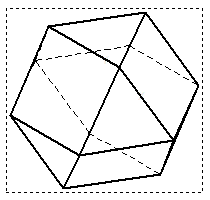 Усеченный тетраэдр
Усеченный икосаэдр
Кубооктаэдр
Полуправильные многогранники
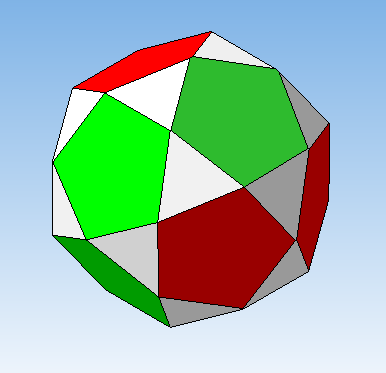 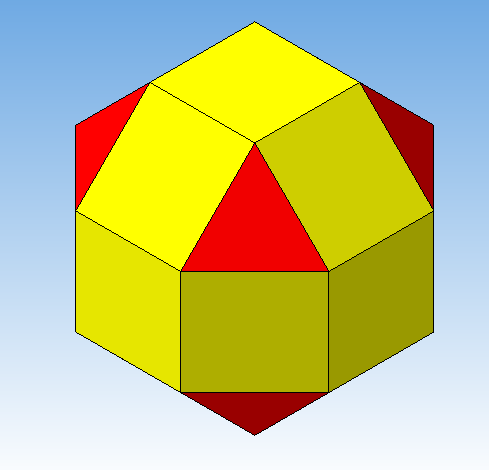 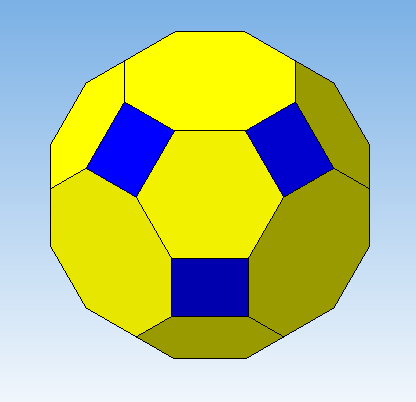 Икосододекаэдр
Ромбокубооктаэдр
Ромбоусечённый кубооктаэдр
Технические рисунки полуправильных многогранников
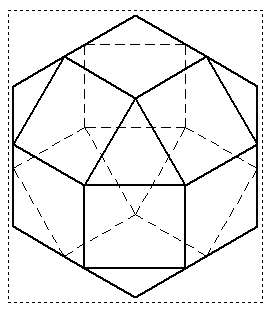 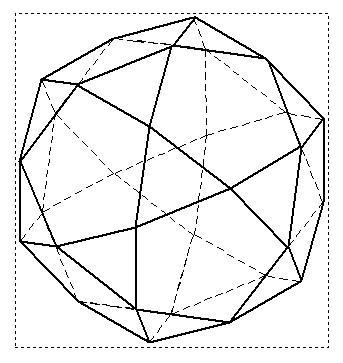 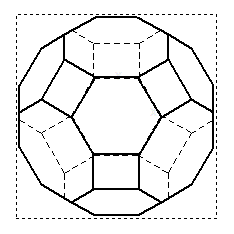 Икосододекаэдр
Ромбокубооктаэдр
Ромбоусечённый кубооктаэдр